Figure 2. SERPINF1 transcript expression in control and otosclerotic stapes. (A) SERPINF1-001 and SERPINF1-012 ...
Hum Mol Genet, Volume 25, Issue 12, 15 June 2016, Pages 2393–2403, https://doi.org/10.1093/hmg/ddw106
The content of this slide may be subject to copyright: please see the slide notes for details.
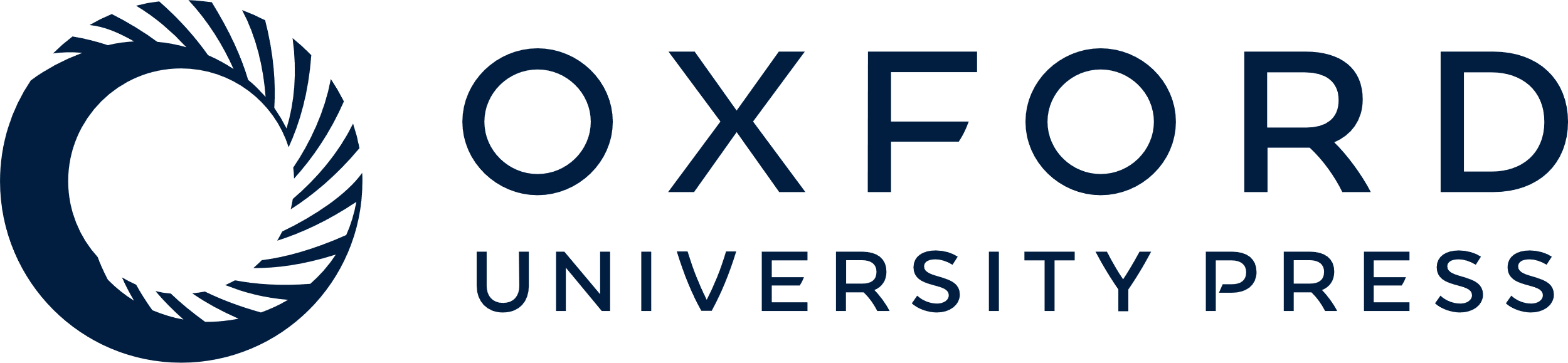 [Speaker Notes: Figure 2. SERPINF1 transcript expression in control and otosclerotic stapes. (A) SERPINF1-001 and SERPINF1-012 transcripts (not to scale) with the identified variants indicated by dashed lines. Open box, 5′-UTR; grey box, coding sequence. The positions of the Taqman® gene expression assays used in RT-qPCR are also indicated. (B) The average read count of SERPINF1 exons is shown in eight otosclerotic and four control stapes subjected to RNA-seq analysis, the read count of the stapes from the proband of family B with a c.601G > A mutation is also shown separately. Data indicate a significant difference in expression between otosclerotic and control stapes of exons 5–8 but not exons 1–4. (*P  C). Expression levels were calculated relative to 18s RNA endogenous control and to levels in controls (calibrator sample). Levels of SERPINF1 are significantly reduced in the otosclerotic stapes and in c.441G > C for both assays, a greater reduction being detected in downstream exons. Error bars indicate 95% confidence intervals (*P < 0.05; ***P < 0.0005; ****P < 0.00005 in a Student’s two-tailed t-test performed on ΔΔCt values compared with control sample).
Summary of in silico and functional analysis of identified SEPRINF1 variants
Transcript SERPINF1-001Transcript SERPINF1-012Nucleotide exchangeaExonProtein effectPolyPhen-2 (HumDiv Score)MutationTaster (probability)Nucleotide exchangebExonProtein effectMfoldTF bindingLuciferase activityc.167C>G3p.Ala56GlyProbably damaging (0.988)Disease causing (0.999)——————c.331G>A4p.Asp111AsnPossibly damaging (0.879)Disease causing (0.999)——————c.392C>A4p.Ala131AspProbably damaging (0.969)Disease causing (0.707)——————c.440-40_440- 38delTCG———Polymorphism (0.999)c.-202_-200 delTCG15′-UTRAffectedAffectedAffectedc.441G>C5p.Lys147AsnBenign (0.135)Disease causing (0.995)c.-161G>C15′-UTRNo changeNo changeAffectedc.601G>A5p.Asp201AsnBenign (0.000)Polymorphism (0.999)c.-1G>A15′-UTRNo changeAffectedAffectedaGenBank: NG_028180.1; Ensembl Transcript: ENST00000254722.
bEnsembl Transcript: ENST00000573763.


Unless provided in the caption above, the following copyright applies to the content of this slide: © The Author 2016. Published by Oxford University Press.This is an Open Access article distributed under the terms of the Creative Commons Attribution License (http://creativecommons.org/licenses/by/4.0/), which permits unrestricted reuse, distribution, and reproduction in any medium, provided the original work is properly cited.]